الــفــصــل الأوّل
صــديــقــة الأرض
اســــتــــمــــاع

الــصــف الـخـــامـــس
1
9/17/2021
Al Bashair Private School. All rights reserved 2020.
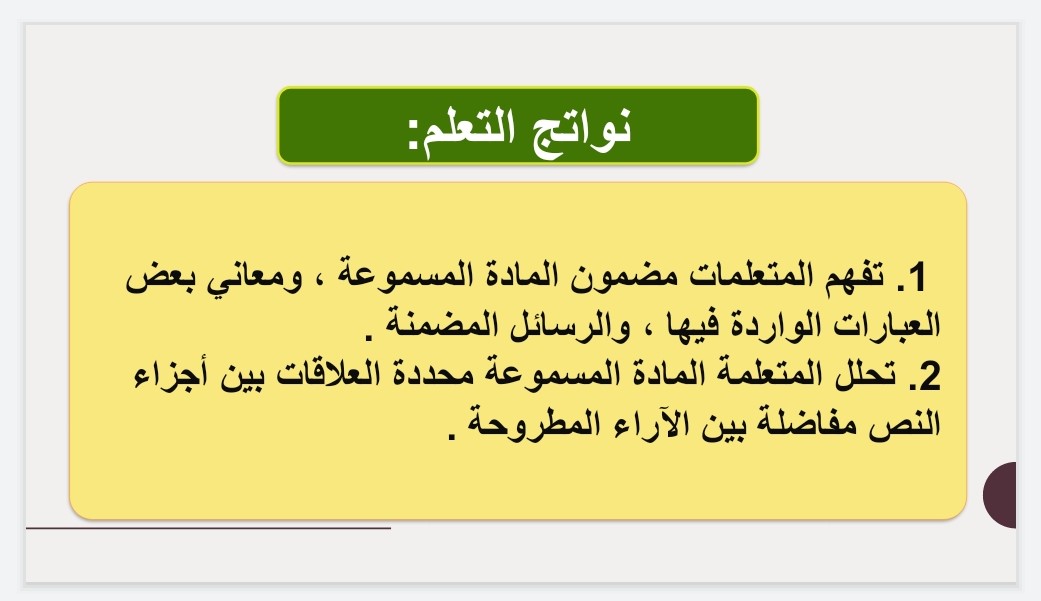 2
9/17/2021
Al Bashair Private School. All rights reserved 2020.
صــديــقـــة الأرض :
هو
لنشاهد الفيديو ونتوقع عنوان درسنا لليوم
3
9/17/2021
Al Bashair Private School. All rights reserved 2020.
9/17/2021
4
خطأ
صح
صح
خطأ
خطأ
9/17/2021
5
6
9/17/2021
7
9/17/2021
8
9/17/2021
9
9/17/2021
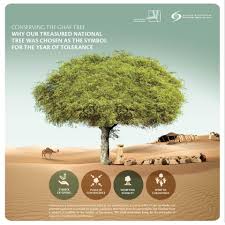 10
9/17/2021
11
9/17/2021
ستة ملايين شجرة تقريبا
استخدمت كنوع من أنواع الأدوية الشعبية
تمتاز بسهولة تكاثرها وسرعة نموّها وتكييفها مع الأجواء البيئية المحيطة بها
9/17/2021
12
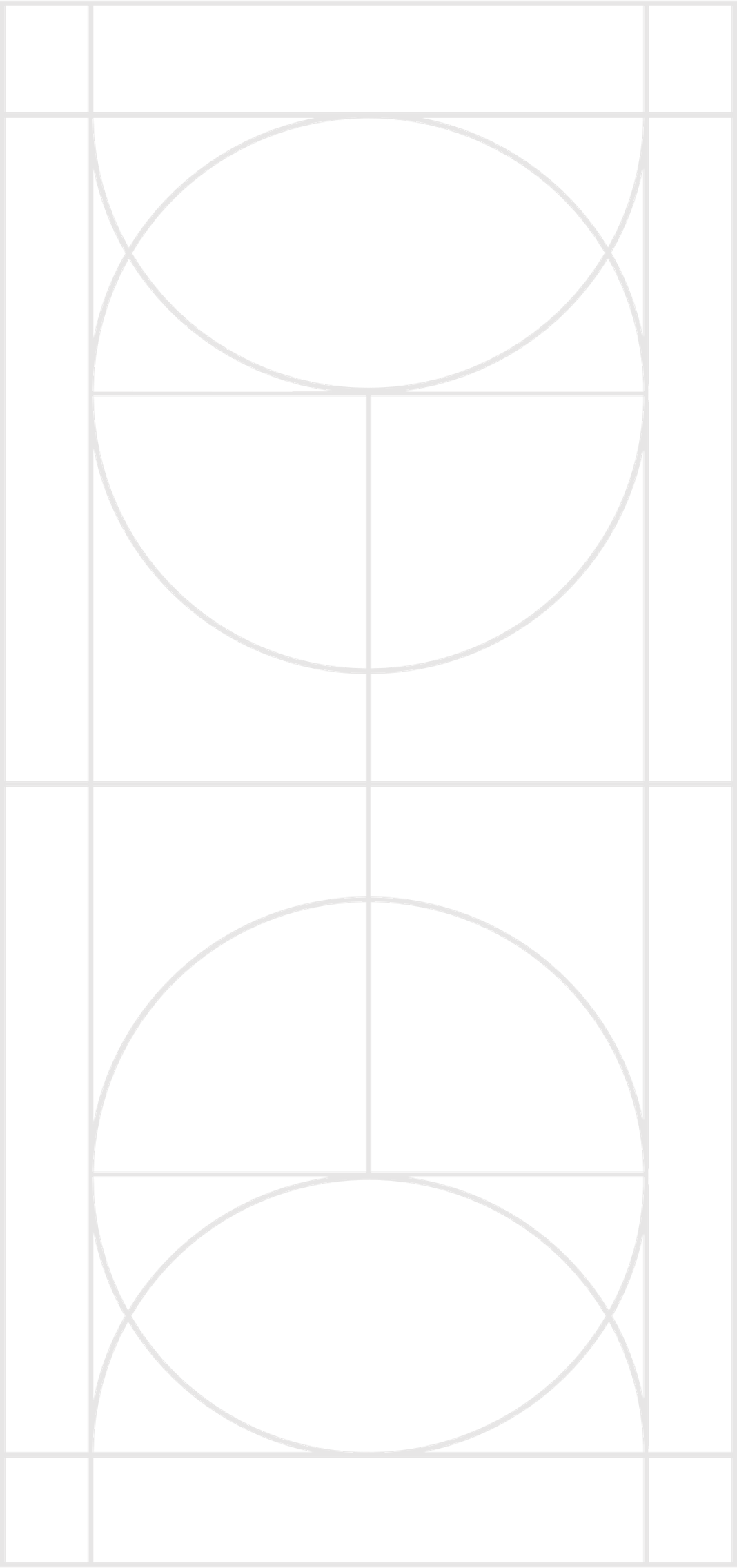 دلّت على الأهمية الكبيرة التي تتميّز بها شجرة الغاف على أنّها صديقة للبيئة ولها فوائد عظيمة .
تحظى بمكانة خاصّة عند الإماراتيين .
أمر الشّيخ زايد رحمه الله بعدم قطعها واستزراع غابات جديدة منها .
باتت تُمثّل ما نسبتهُ 31 بالمئة من أشجار الغابات .
9/17/2021
13